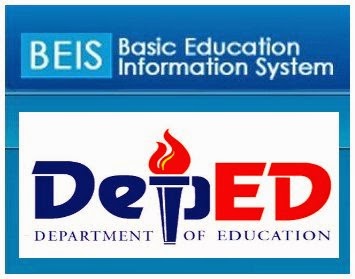 EBEIS NSBI SYSTEM 2016
In the address bar of any browser, type the EBEIS Website: http://ebeis.deped.gov.ph/beis
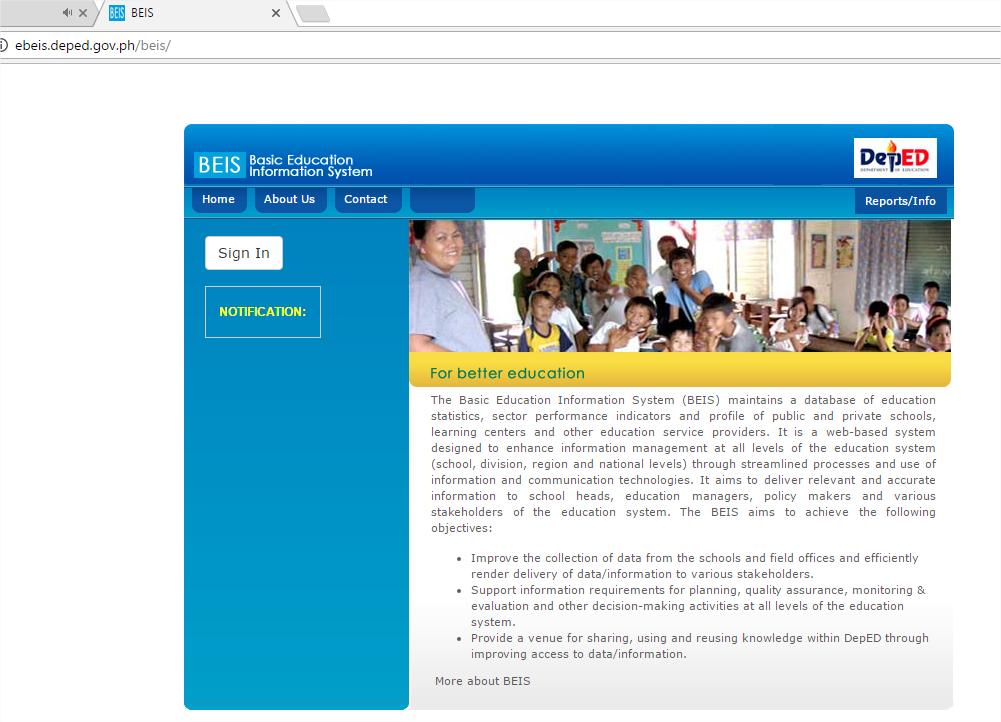 Click Sign In
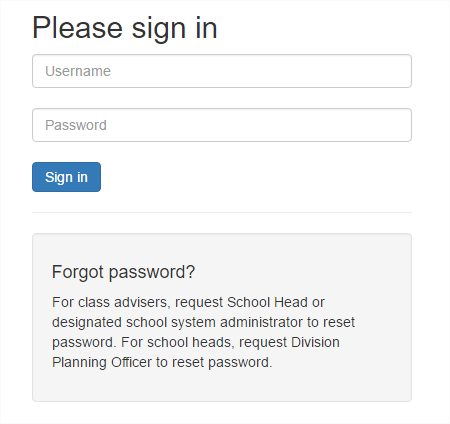 Using the EBEIS Website: http://ebeis.deped.gov.ph/beis, log in using School or System Admin Account
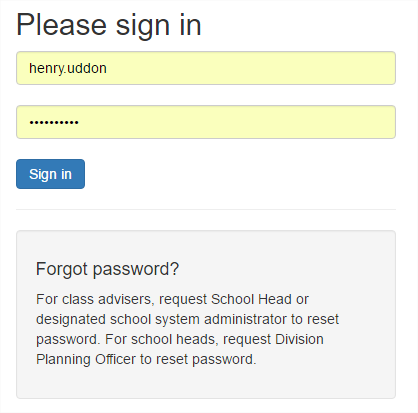 Type the Username and Password then Click Sign in
Click
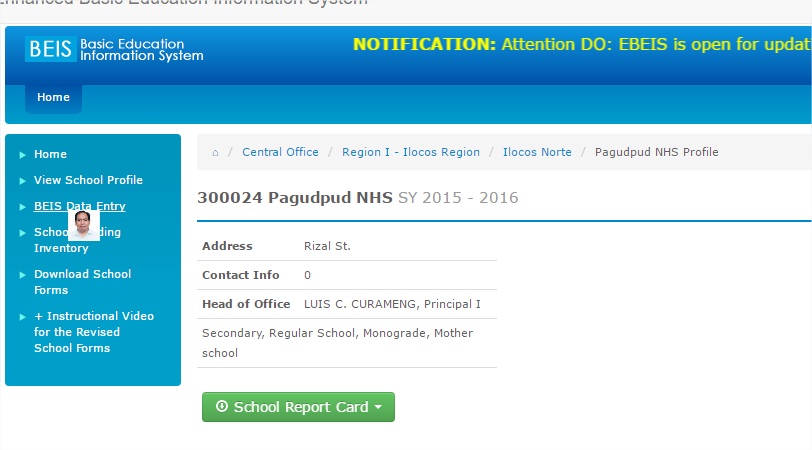 In the EBEIS Menu, Click BEIS Data Entry link
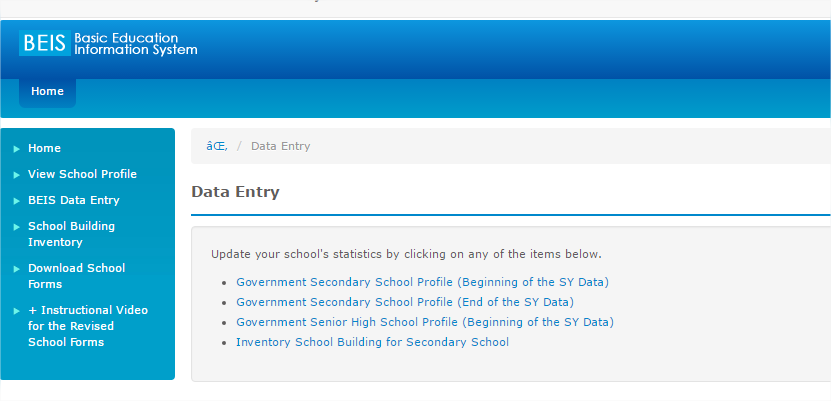 Click Inventory School Building for Elem/Secondary School
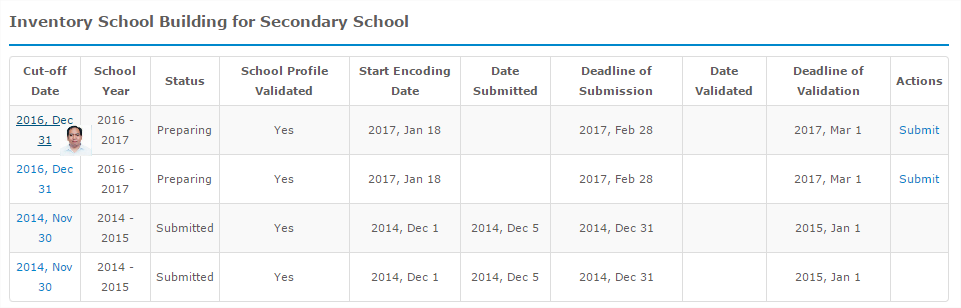 In the Cut off Date, Click 2016, Dec 31 link
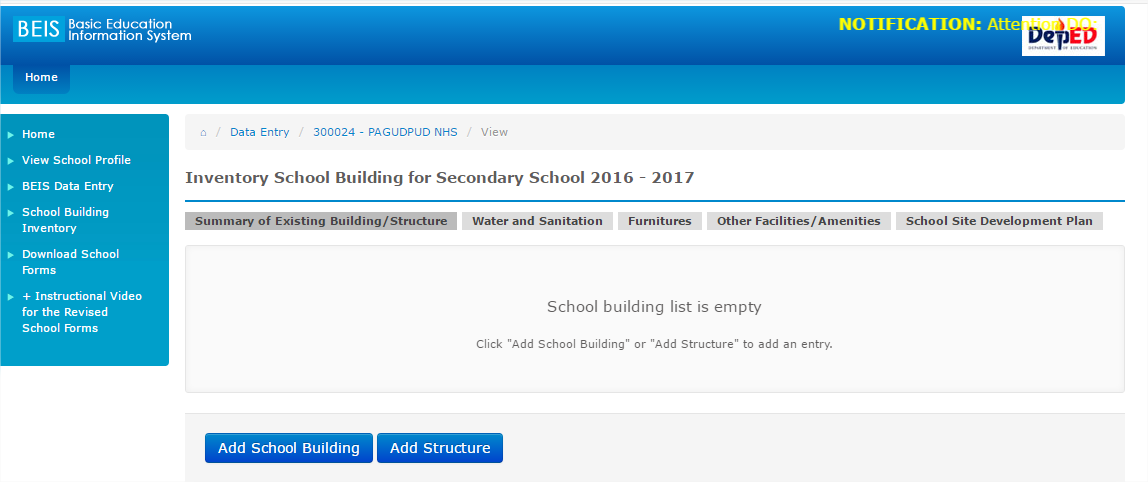 Using the NSBI Form, please refer to Building/Structure Number 1, see if School Building or Structure, if School Building, Click Add School Building, if Structure, Click Add Structure, For Ex. Building/Structure 1 is Canteen, so it is Structure, Click Add Structure
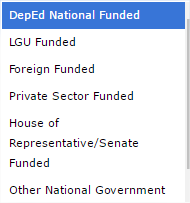 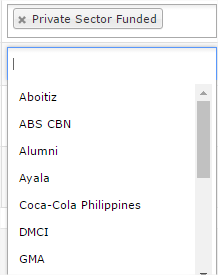 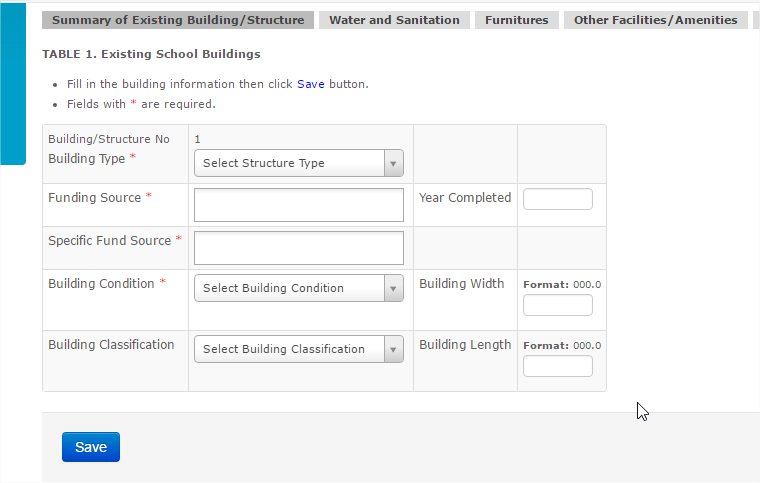 Funding Source and Specific Fund Source
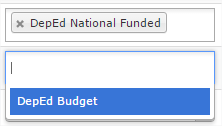 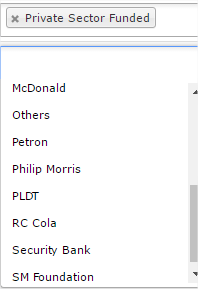 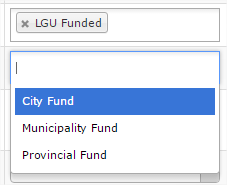 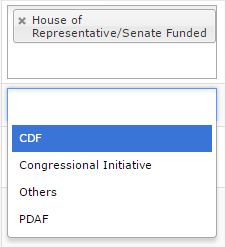 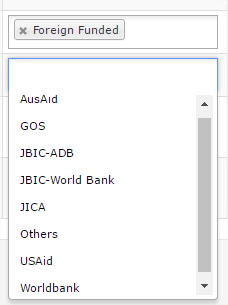 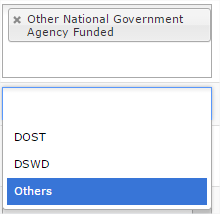 Fill out the Table 1 (Please refer to your NSBI Form)
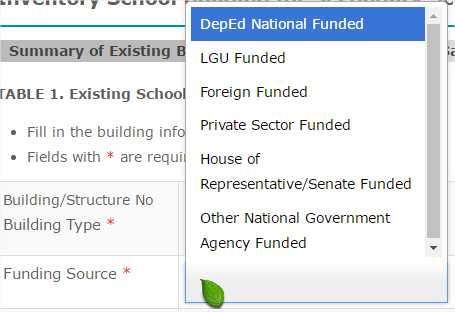 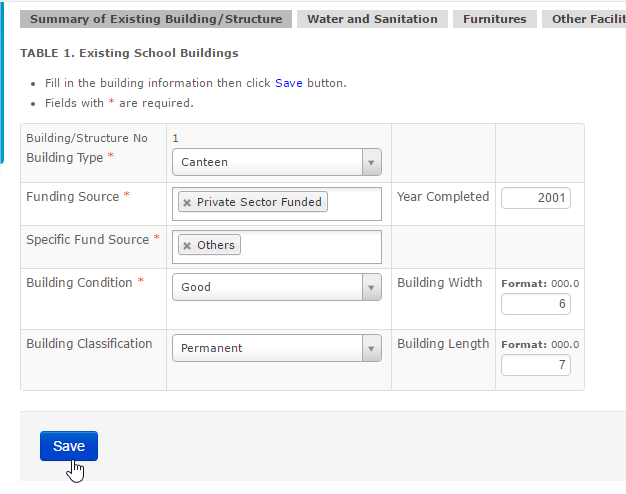 Click Here to select or you can type the first 3 letters then select, if none in the list, select others, then Type the Name of Building/Structure
Type or sselect
To fill out Funding Source, just click the box then it will display the selection, just click to select, to delete, just click x, click again the box if multiple Fund sources, then select. Same procedure for the Specific Fund.
Click Here to Select Building Condition and Classification
Type
Type
After filling out, click Save
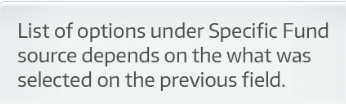 Click
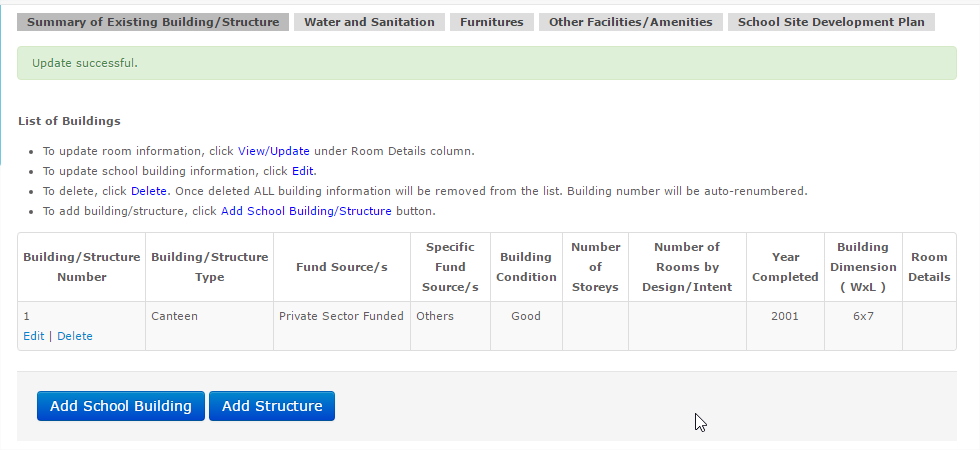 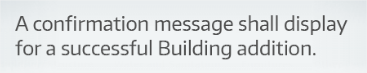 Click Edit to Update School Building/Structure Information or Delete to remove from the list
B/S 1 is already added, refer again to the NSBI Form for the next entry, B/S 2 is School Building, so Click Add School Building
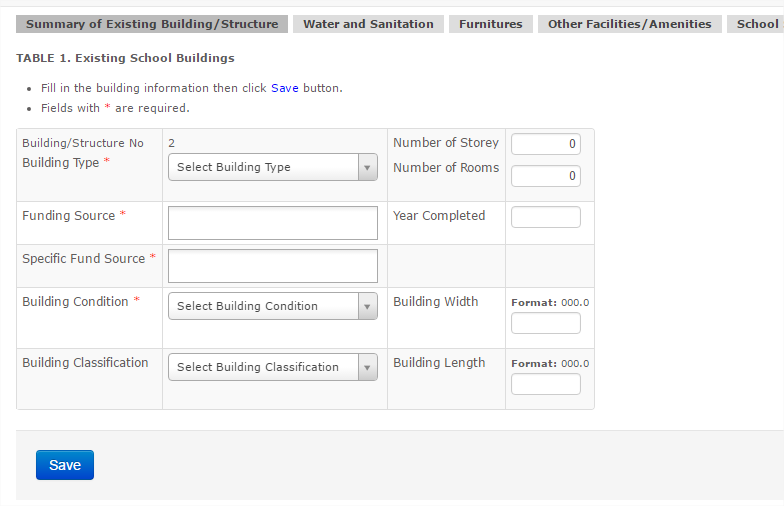 Click Here to select or you can type the first 3 letters then select, if none in the list, select others, then Type the Name of Building/Structure
To fill out Funding Source, just click the box then it will display the selection, just click to select, to delete, just click x, click again the box if multiple Fund sources, then select. Same procedure for the Specific Fund.
Click
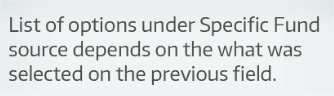 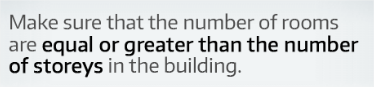 Click
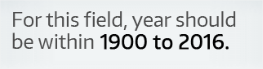 Click Here to Select Building Condition and Classification
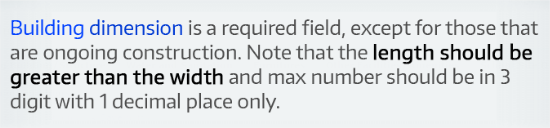 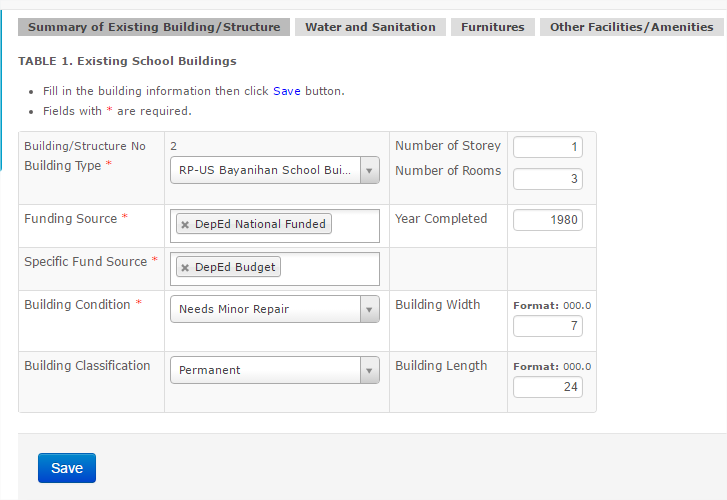 After filling out, click Save
Click
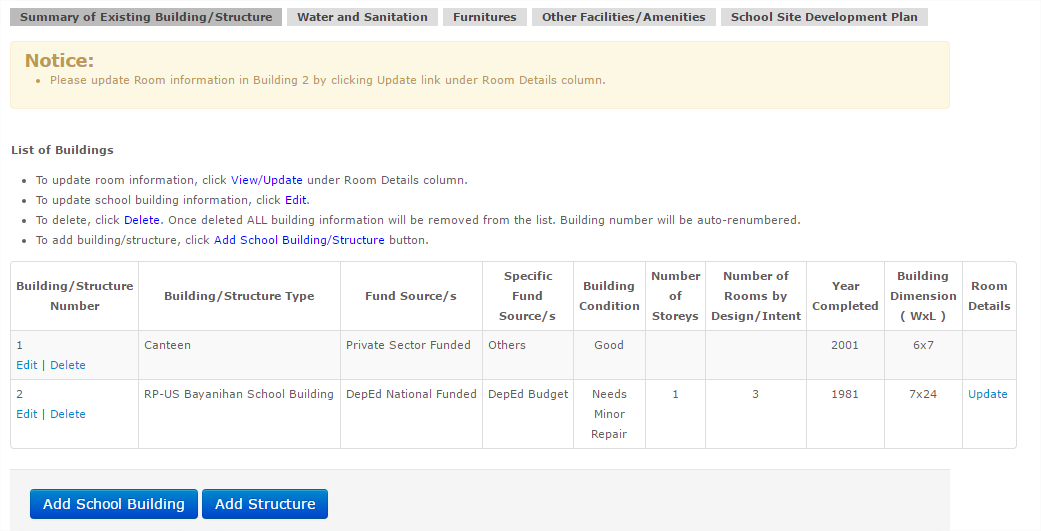 Please Read
Click
In B/S 2, click Update to fill out Room Details column
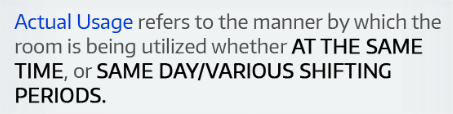 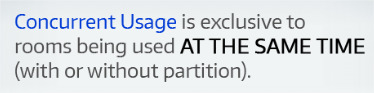 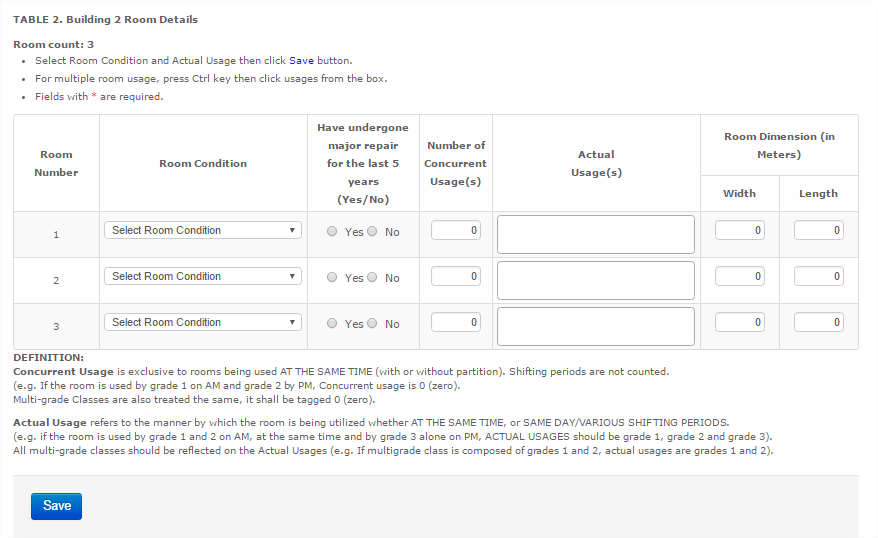 For Actual Usage(s), just click the box, then Type 4 letters to display the selection, then Click to Select or Scroll Down, then Select. If multiple usages, click again the box, then select.
You can only input 0, 2, 3, 4 or 5
Click Here to select Room Condition
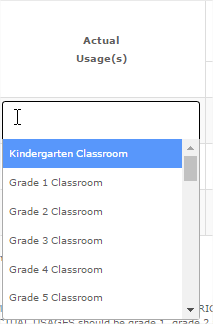 Click
Type room Dimensions
For Table 2, please refer to your NSBI Form Table 2, then fill out the Room Details of the Building
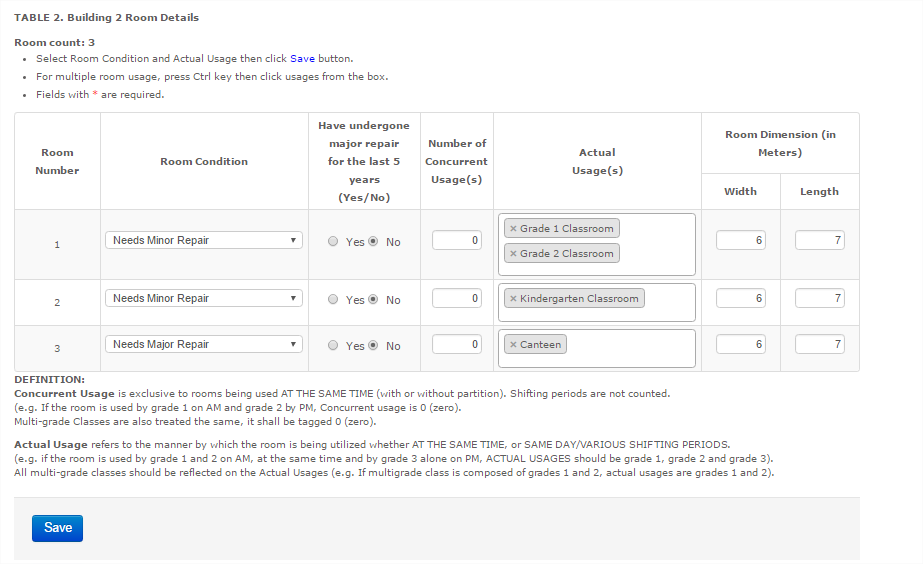 After filling out the Table 2, Click Save
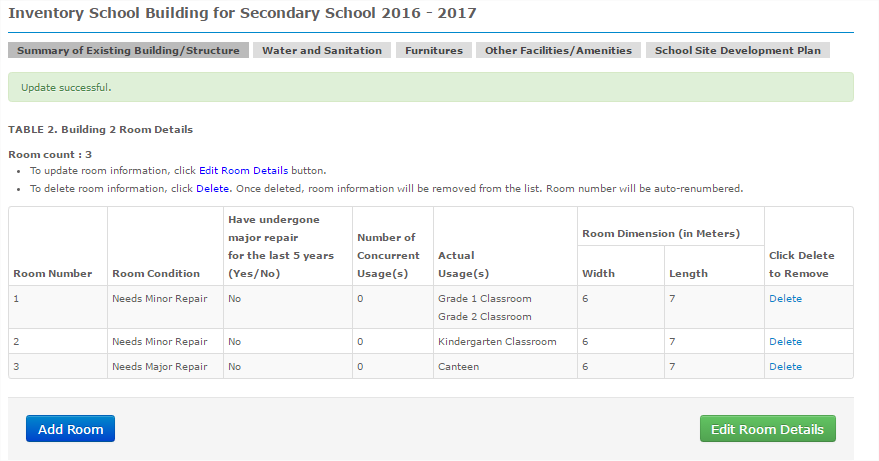 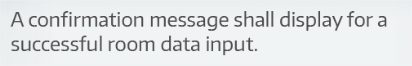 Click to Display Existing Building or Structures
To Delete room information
To Delete Room
Click Here to Add Room
To Update room information
Click
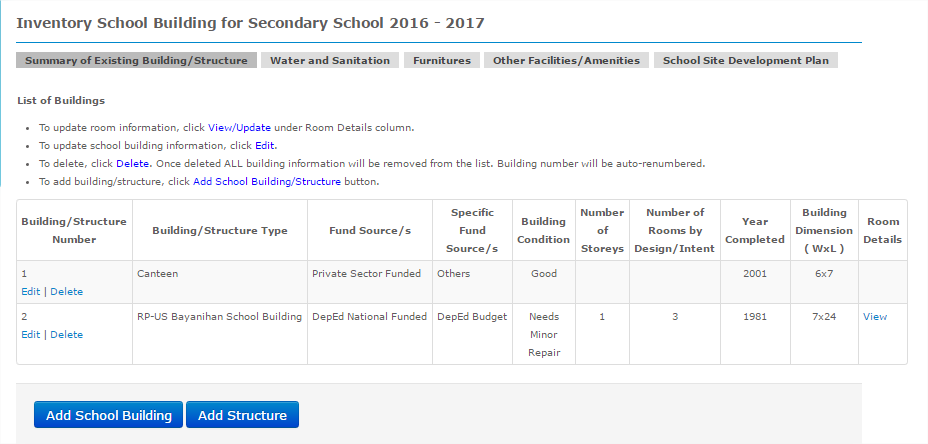 To update room information, Click View Under Room Details Column
B/S 1 and 2 are already added, refer again to the NSBI Form, just follow the previous steps until Building/Structures in Table 1 are all added.
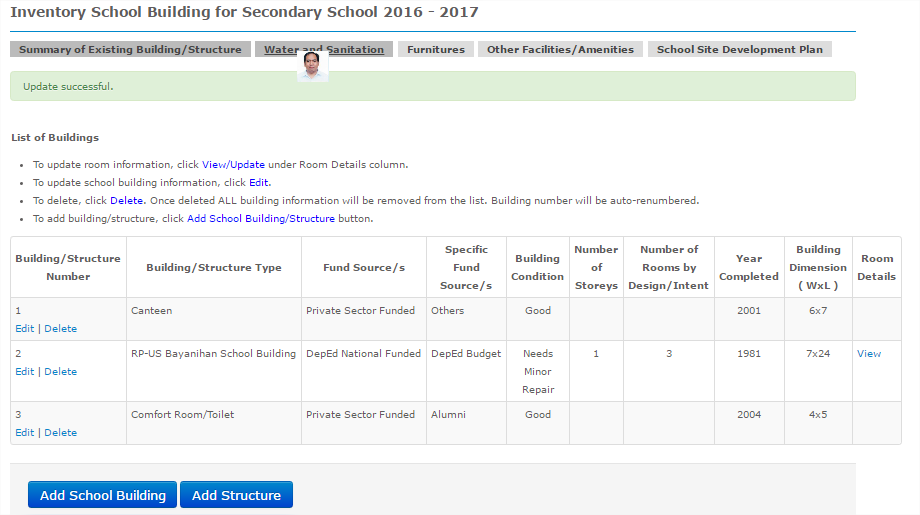 After adding all the Buildings and Structures in Table 1 and Room Details in Table 2, Click Water and Sanitation Tab
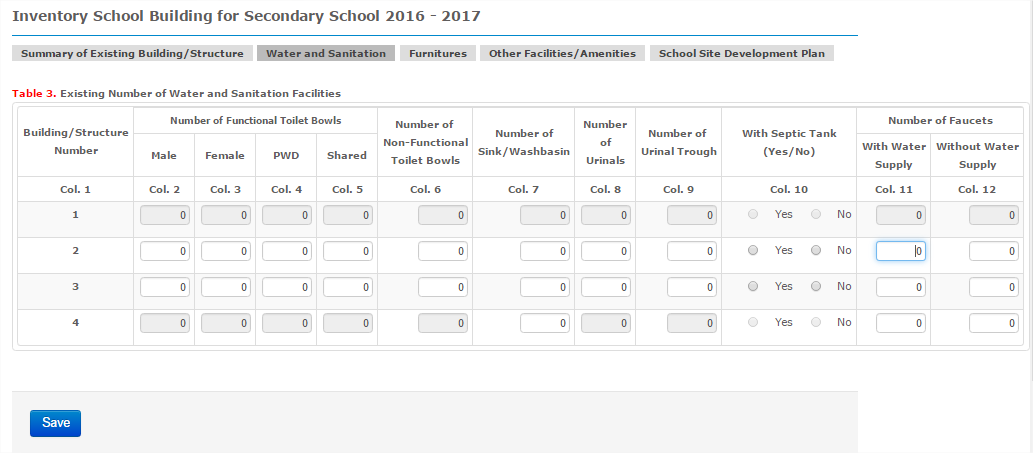 You will notice that input fields on row 1 and row 4 are all disabled. This is because row 2 and 4 represent our Structure. Note that for this table, fields shaded with gray are all disabled except for buildings and two type of structures, comfort rooms and water facilities.
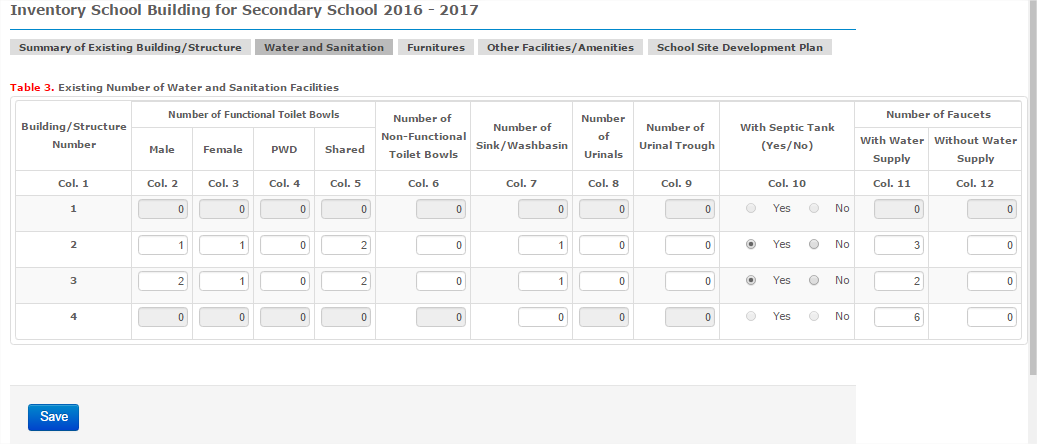 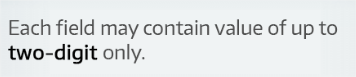 Please refer to NSBI Form Table 3 to accomplish this Table, After encoding the data in table 3, Click Save
Click
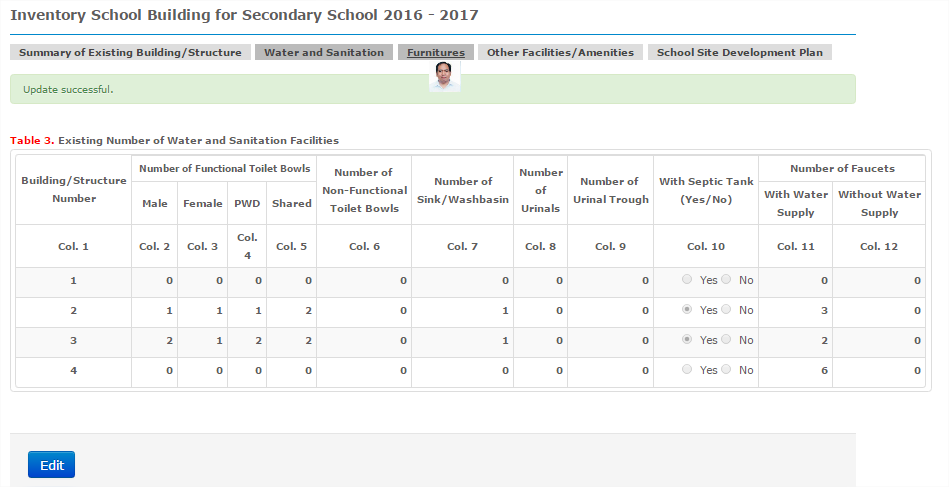 Click Edit to update Table 3. After accomplishing Table 3, Click Furniture to encode Table 4
Click
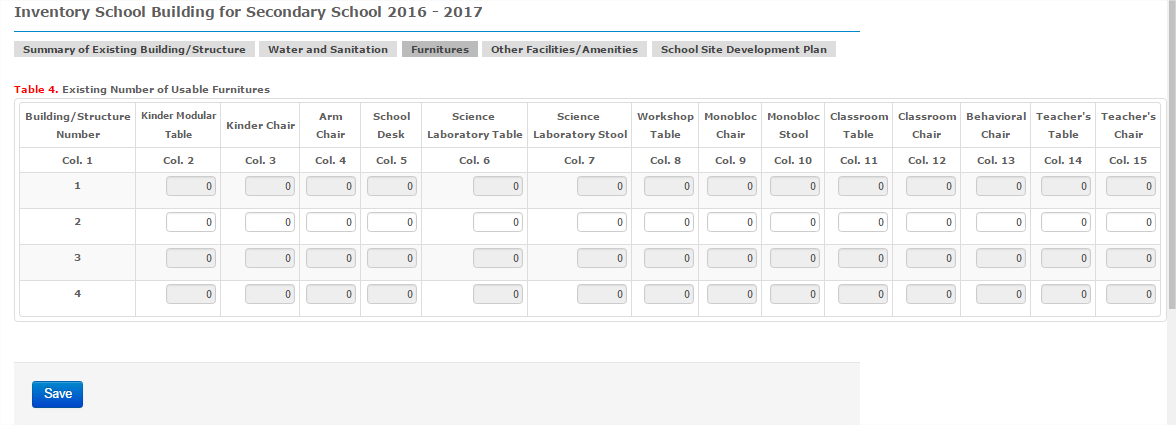 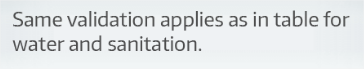 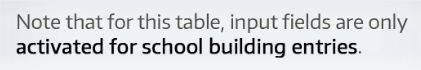 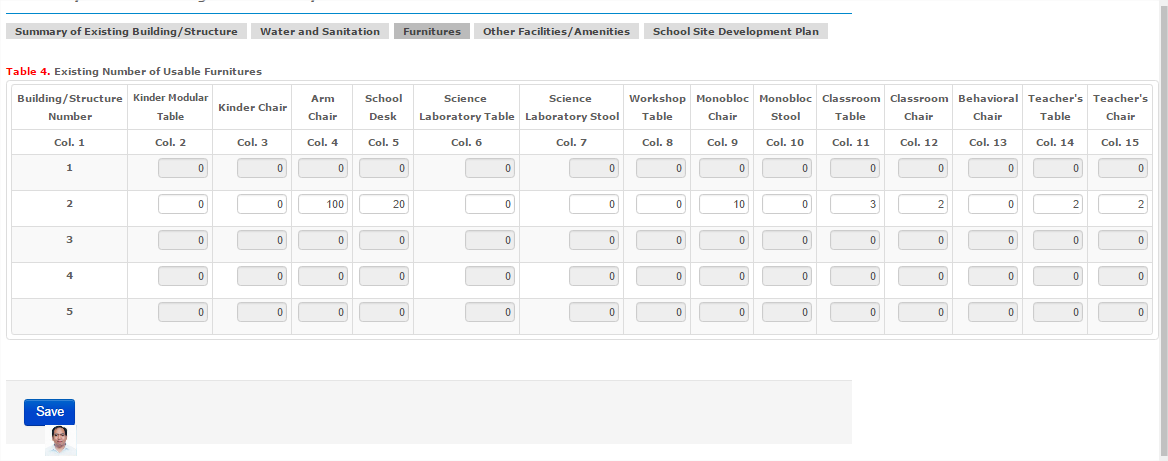 Based from Table 4 in the NSBI Form, encode the data and click Save to save information
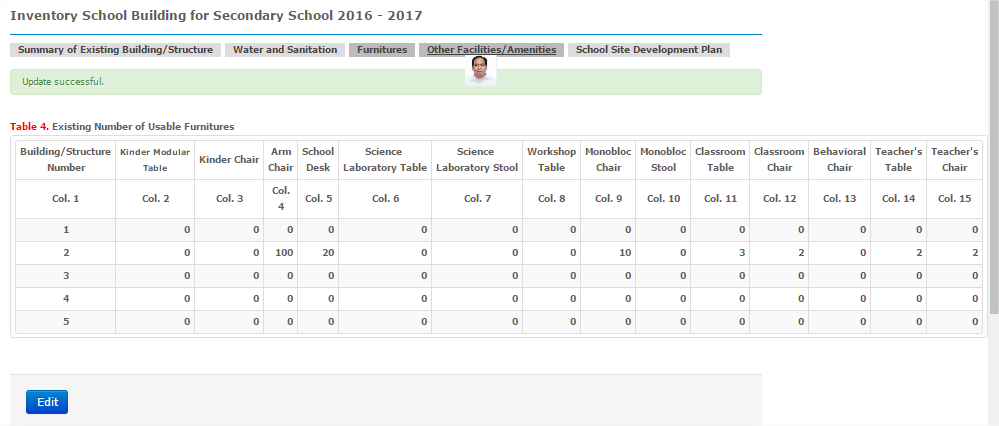 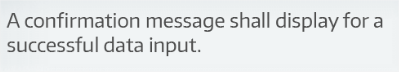 Click Edit to update Table 4. After accomplishing Table 4, Click Other Facilities/Amenities to encode Table 5
Click
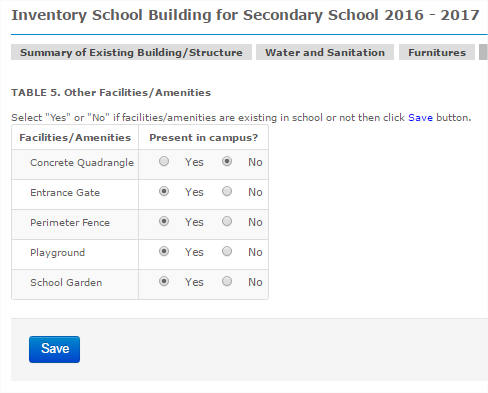 Based from Table 5 in the NSBI Form, fill out the data and click Save
Click
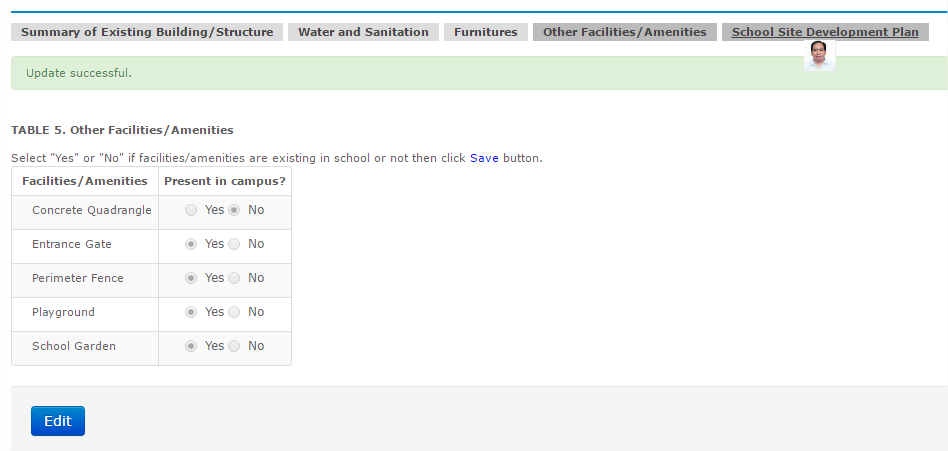 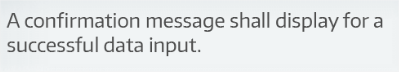 Click Edit to update Table 5. After accomplishing Table 5, Click School Site Development Plan to upload the Scaled Site Development Plan
Click
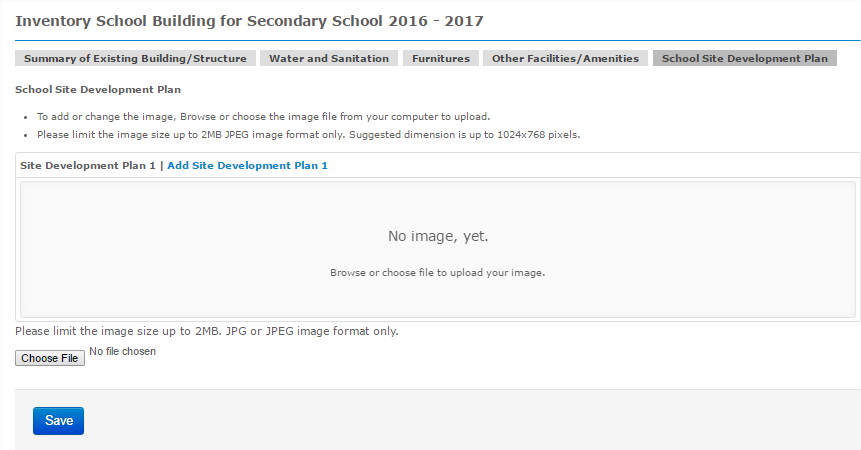 Please Read
Click
Click Choose File, then browse the location of the image of the Scaled Site Development Plan
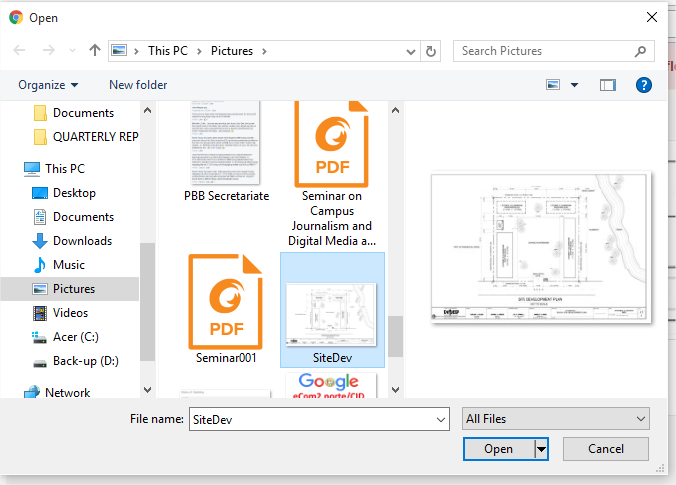 Click
Browse the location of the image (in jpg) and select then Click Open
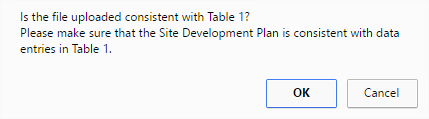 Click
Click Ok if you have uploaded the correct Site Development Plan
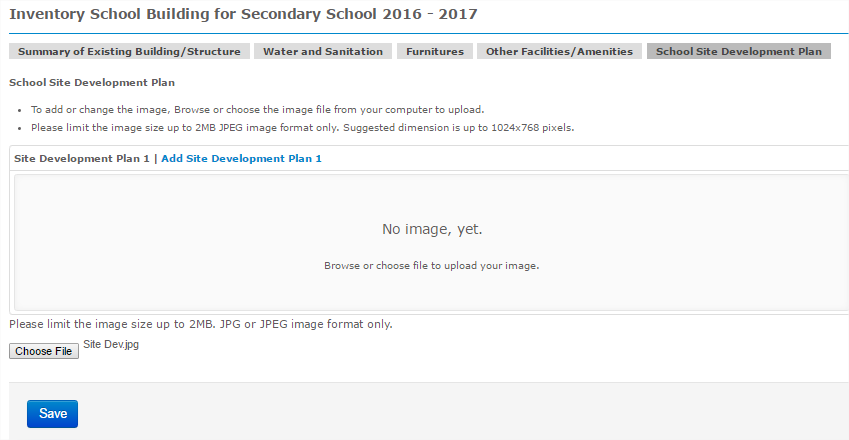 After Choosing the image of the Scaled Site Development Plan, click Save
Edit
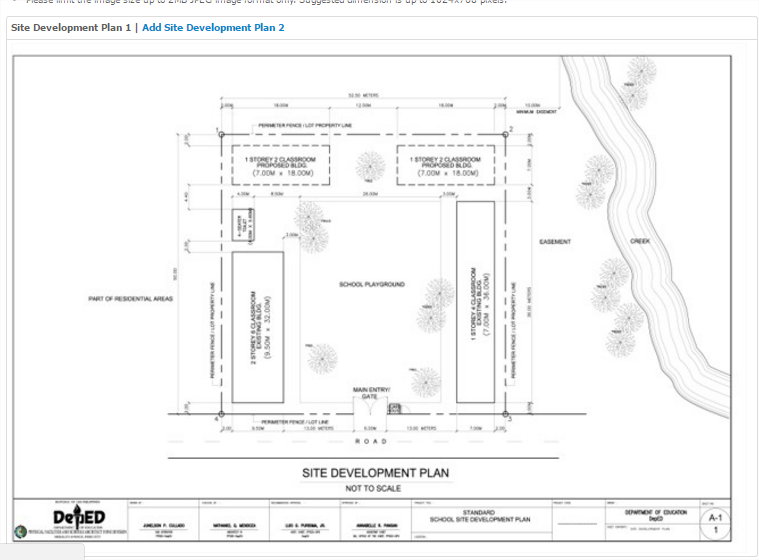 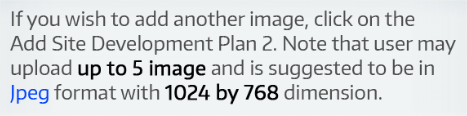 How to Submit NSBI Online
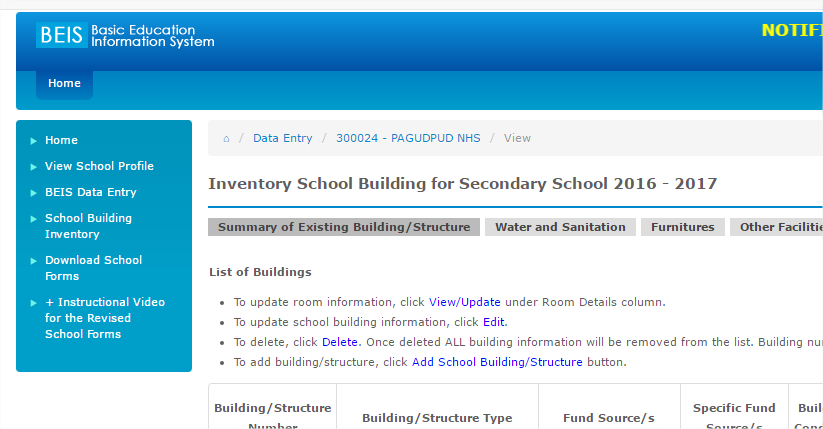 Before submitting online, please make sure that you have encoded all the data in all the tables, and your NSBI Forms were validated by the SGOD Office, Click BEIS Data Entry
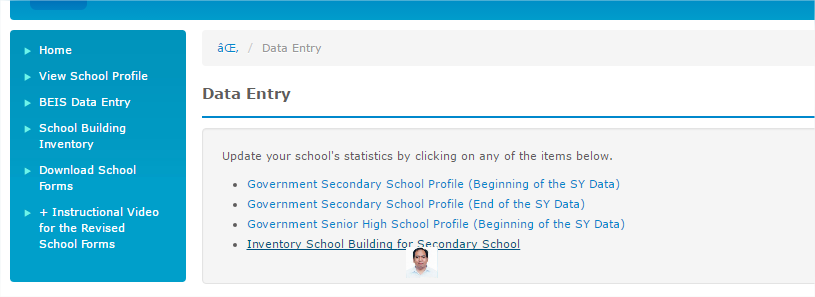 Click Inventory School Building for Elem/Secondary School
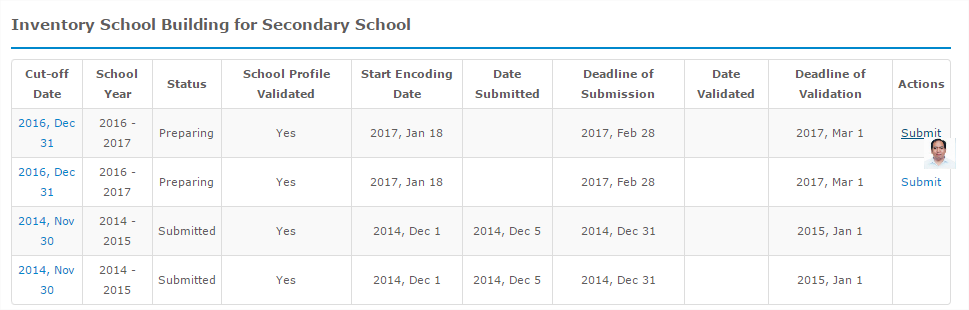 In the Action Column, Click Submit link
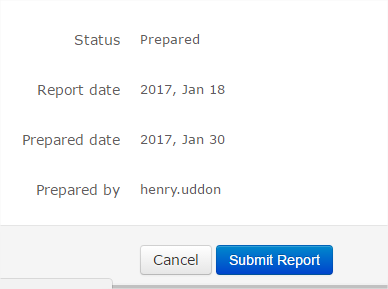 Click Submit Report
End of Presentation
THANK YOU!